Save a copy
Lesson 2: Directions
Year 1 – Moving a robot
[Speaker Notes: Last updated: 01-07-20

This resource is available online at ncce.io/pg1a-2-s. Resources are updated regularly — please check that you are using the latest version.

This resource is licensed under the Open Government Licence, version 3. For more information on this licence, see ncce.io/ogl.]
Objectives
Lesson 2
To act out a given word
I can follow an instruction

I can recall words that can be acted out

I can give directions
‹#›
Introduction
Instructions
Last lesson we explored our robot. 
We tried the buttons out.
We gave the robot some instructions to follow. Can you remember how we did that?
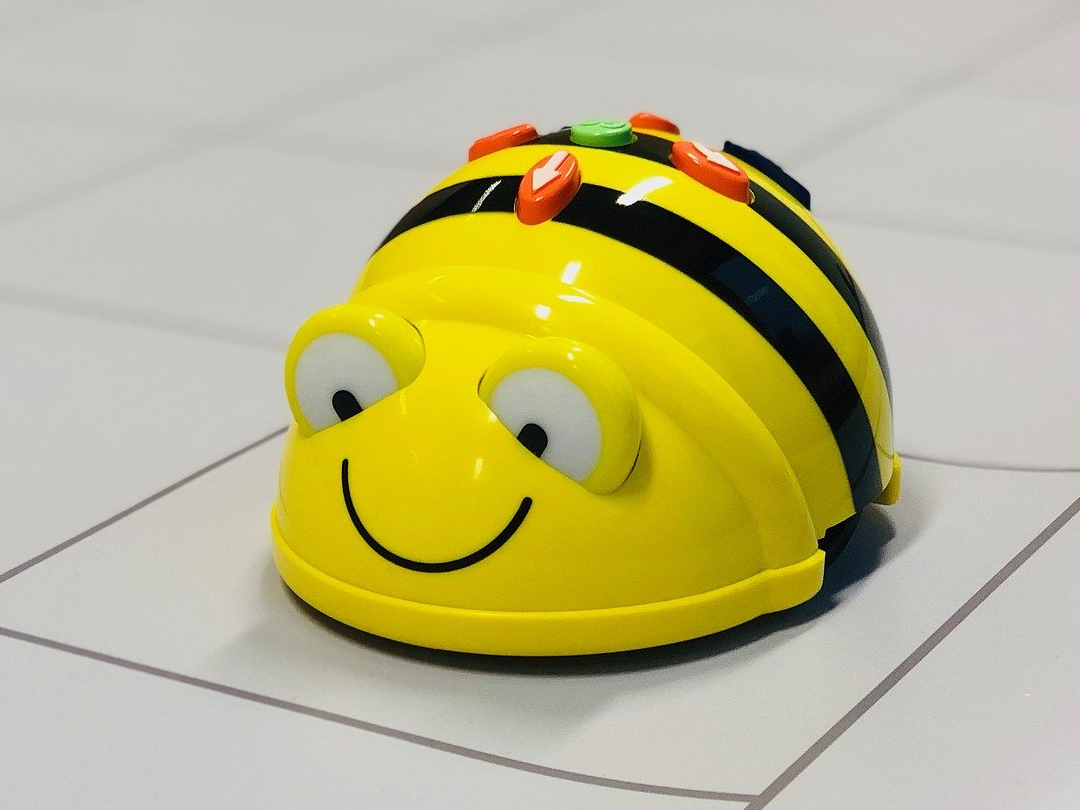 ‹#›
[Speaker Notes: https://pixabay.com/photos/beebot-bee-robot-technology-4096410/]
Activity 1
Follow instructions
We’re going to try following instructions ourselves.
Listen carefully and try to follow your teacher's instructions.
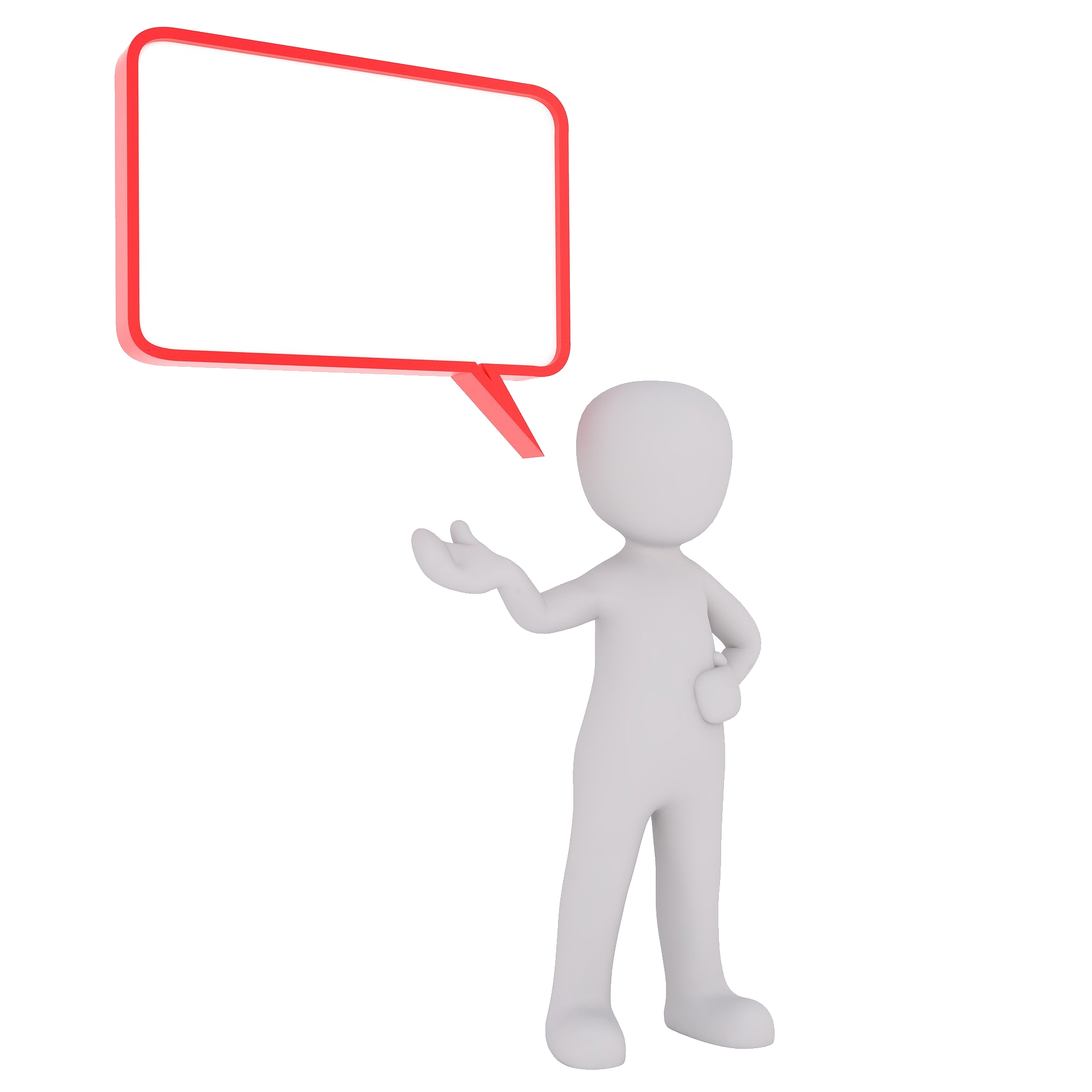 Sit
‹#›
[Speaker Notes: https://pixabay.com/illustrations/fax-white-male-3d-model-isolated-1889017/]
Activity 2
Can you think of more instructions?
Can you think of more words that can be acted out?
Talk to a partner about it for one minute.
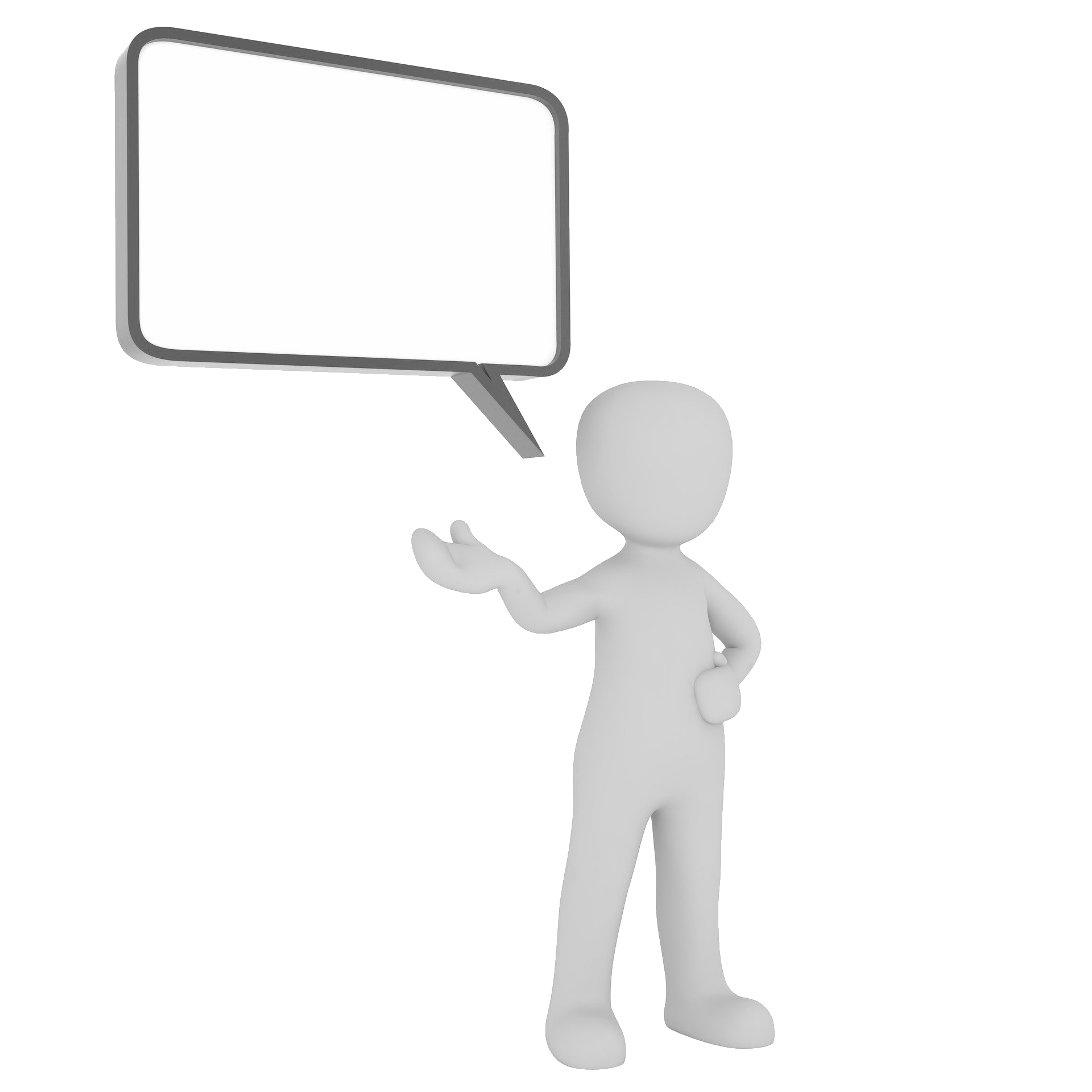 ?
‹#›
[Speaker Notes: https://pixabay.com/illustrations/fax-white-male-3d-model-isolated-1889017/]
Activity 3
Can you give clear instructions?
Give your partner some instructions to follow.
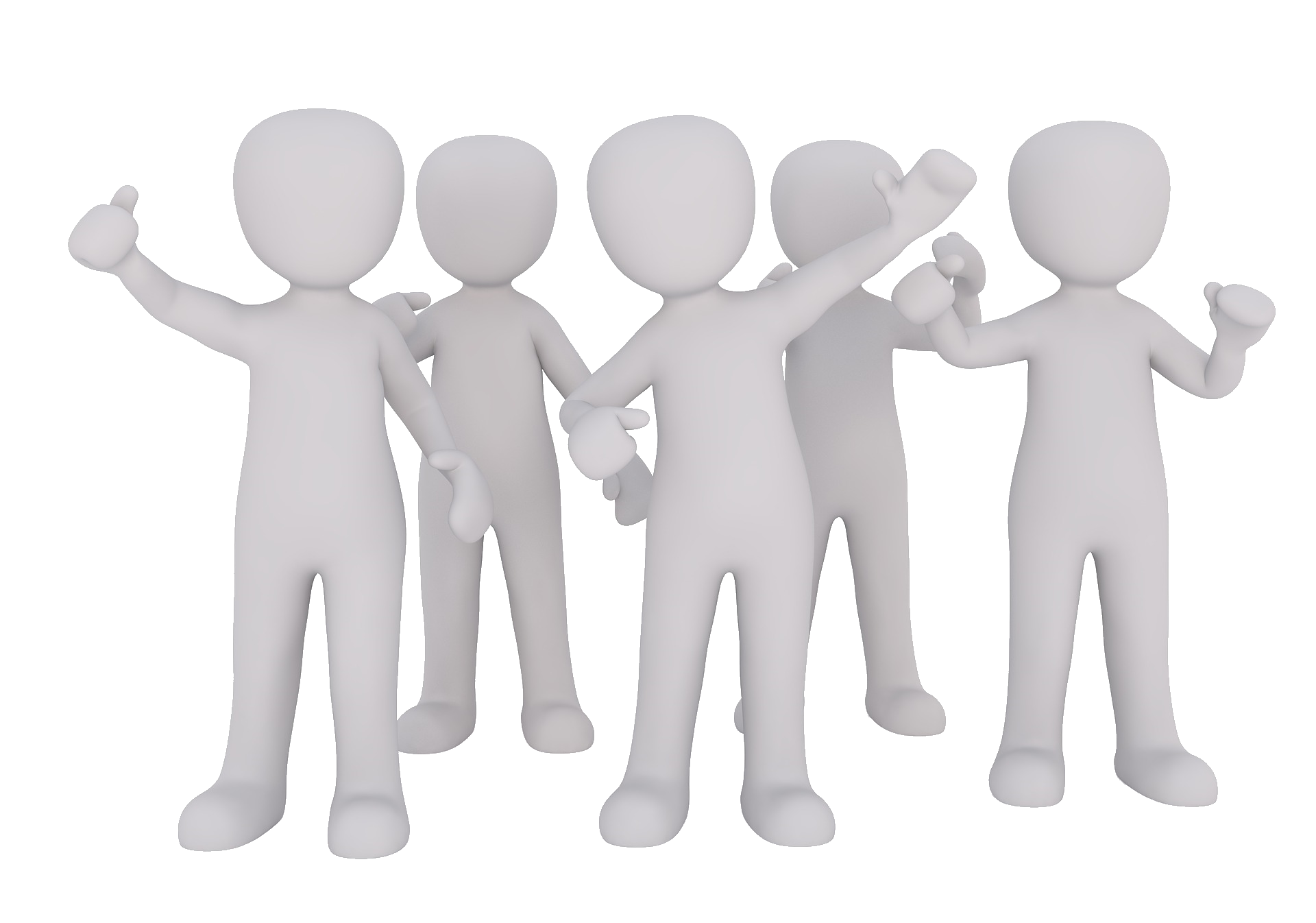 ‹#›
[Speaker Notes: https://pixabay.com/illustrations/white-male-3d-man-isolated-3d-1871375/]
Activity 4
Giving directions
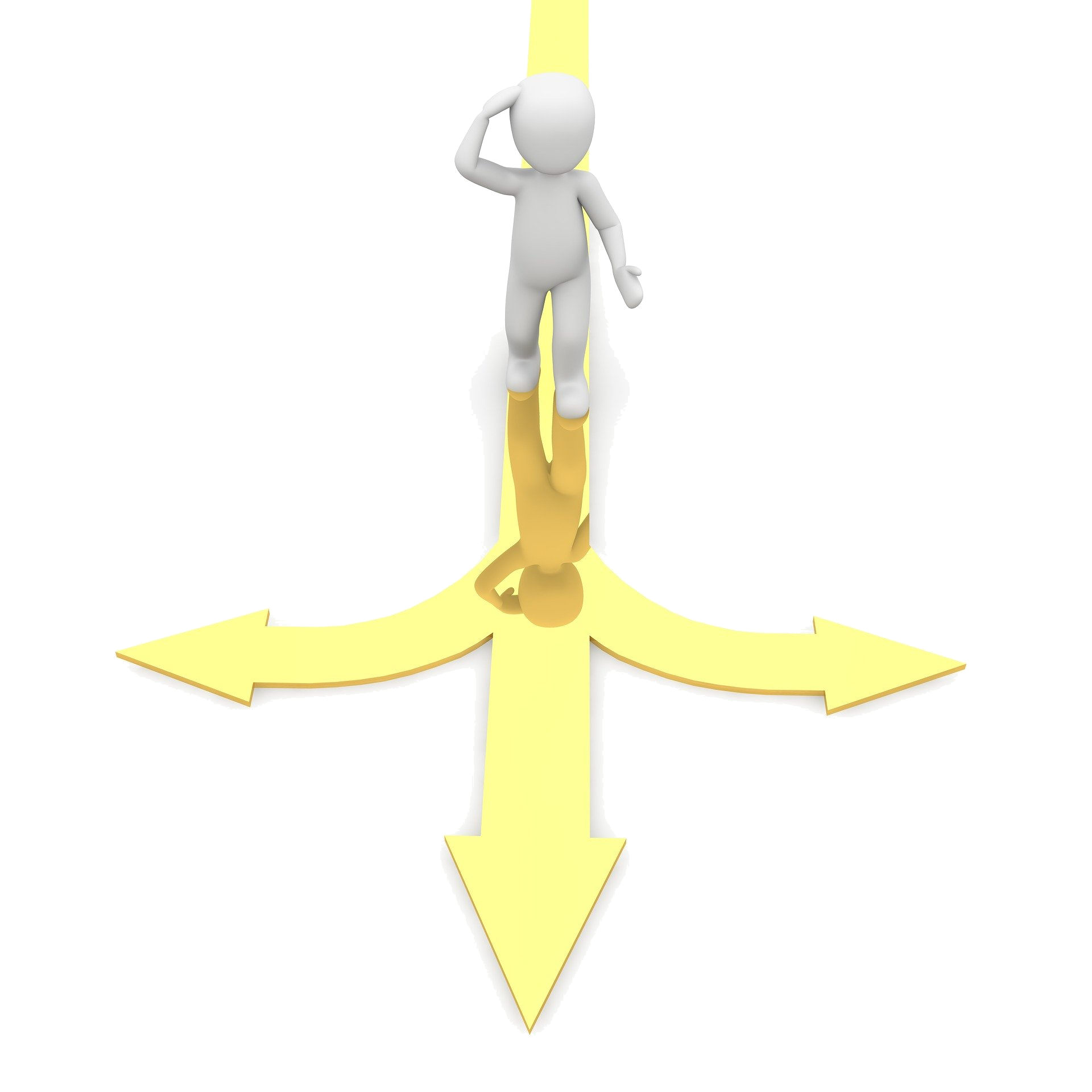 Which instructions could you use to direct your partner around the room?
Hint: Think about the buttons on your robot. Could you use those as instructions?
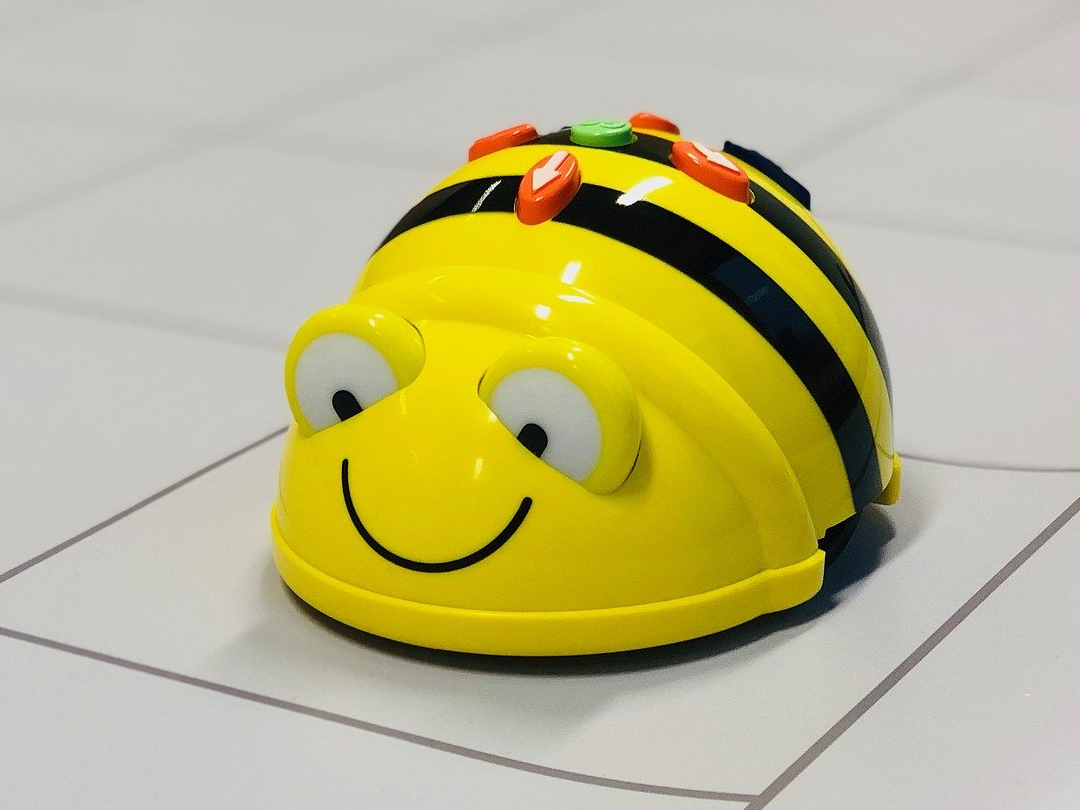 ‹#›
[Speaker Notes: https://pixabay.com/illustrations/german-males-3d-model-isolated-3d-2566426/]
Activity 4
Giving directions
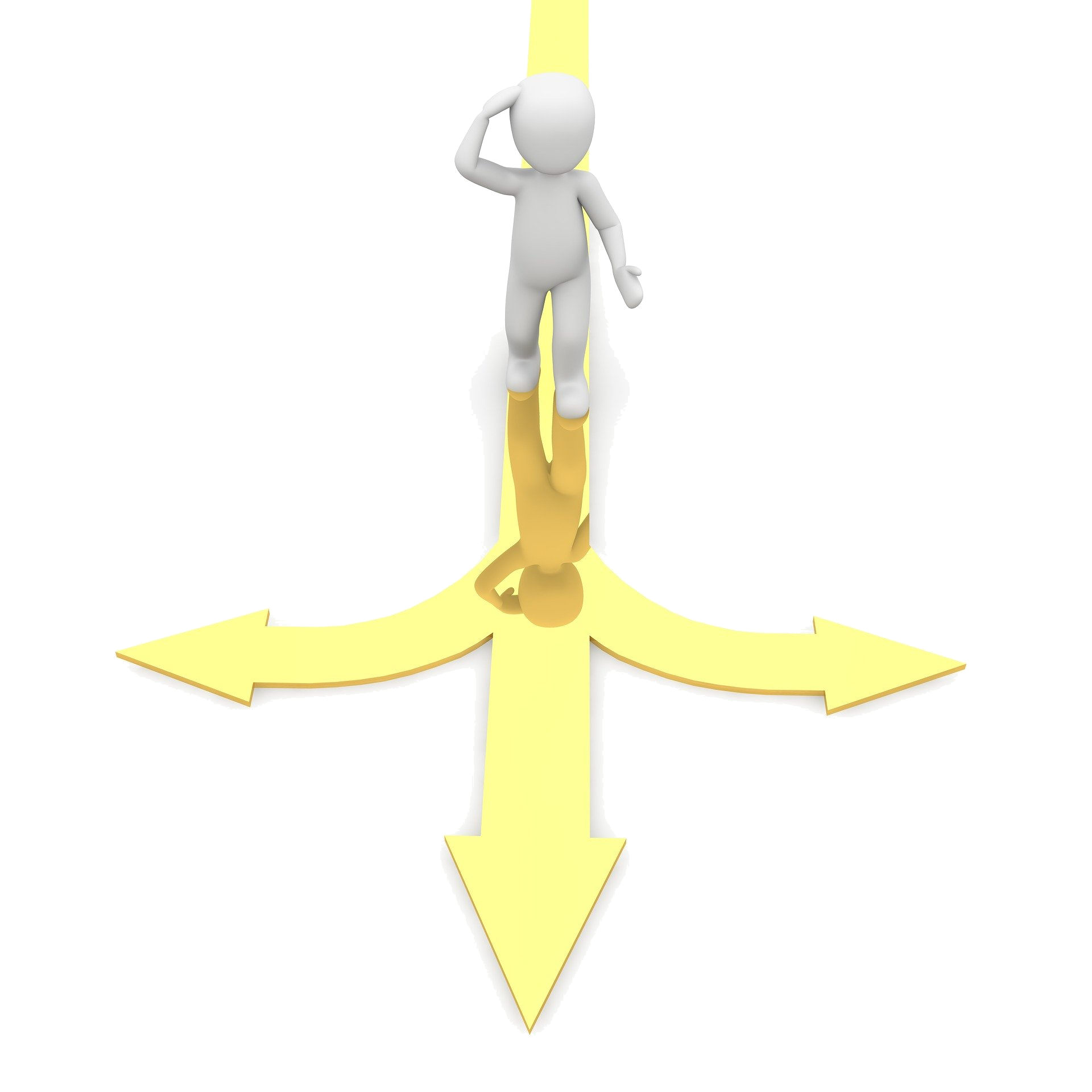 Give your partner instructions to follow so that they move around.
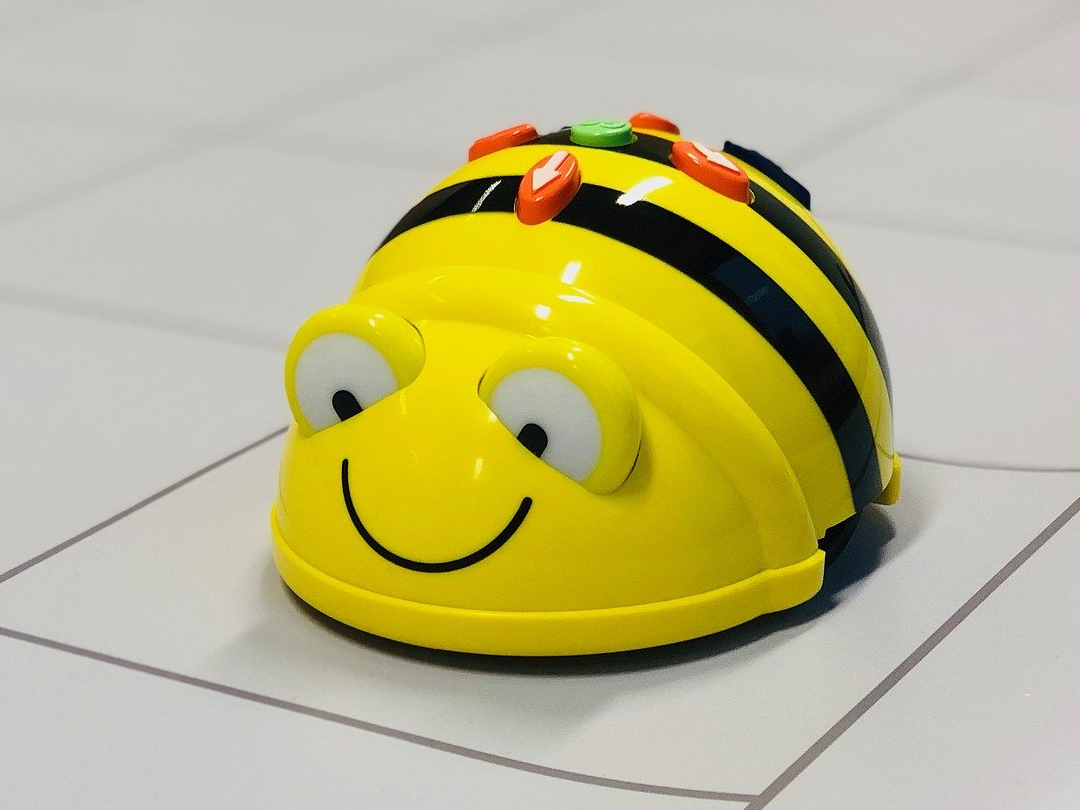 ‹#›
[Speaker Notes: https://pixabay.com/illustrations/german-males-3d-model-isolated-3d-2566426/]
Plenary
Moving around
What was it like giving your partner instructions?
What was it like acting out the instructions?
How did it compare with using the floor robot?
‹#›
Assessment
How confident are you? (1–3)
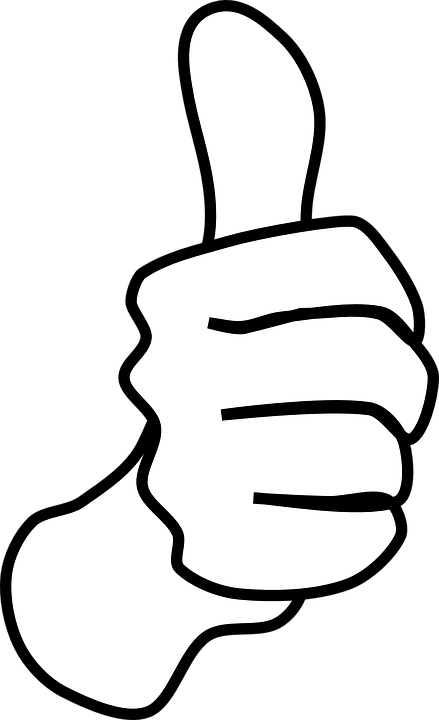 I can follow an instruction

I can recall words that can be acted out

I can give directions
3 – Very confident
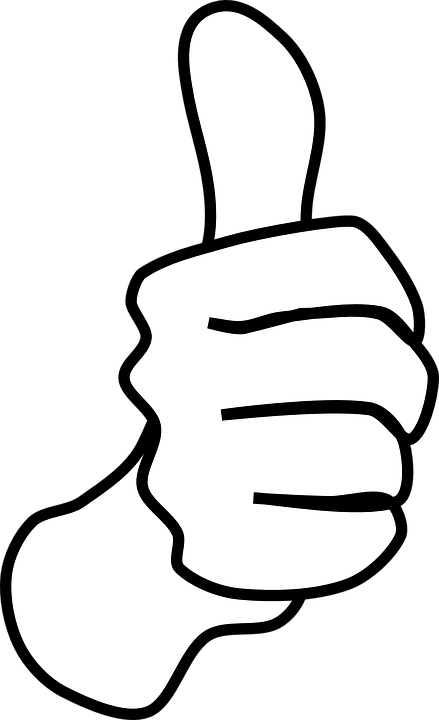 2 – Unsure
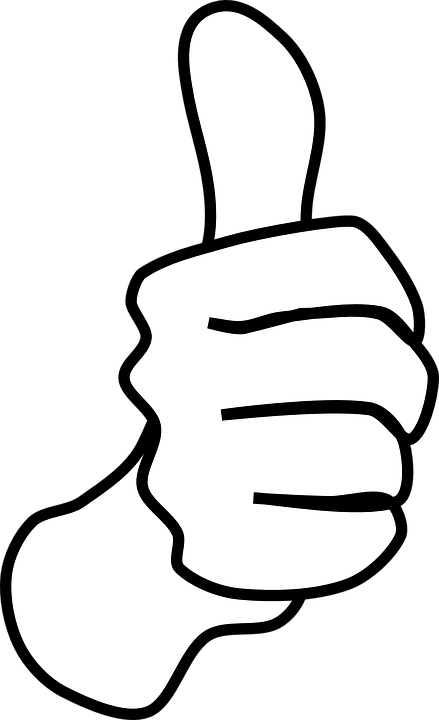 1 – Not confident
‹#›
[Speaker Notes: Image source: https://pixabay.com/vectors/thumb-up-hand-like-confirm-go-top-307176]
Summary
Next lesson
Next lesson, you will…
Use commands to make the floor robot move forwards and backwards
In this lesson, you…
Thought about words that can be used as instructions
Gave each other instructions and followed instructions
‹#›